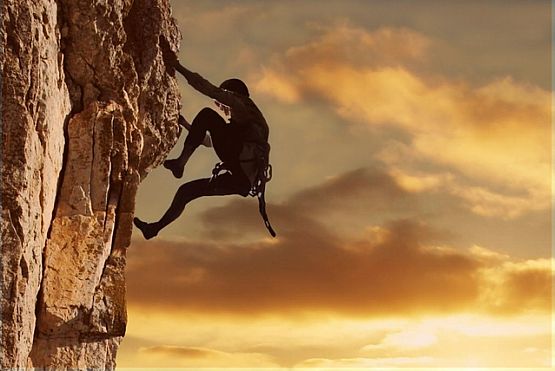 The Power of the 3 C’s
Scot G. DoyenDoyen Sebesta & PoelmaHouston Austin Dallas
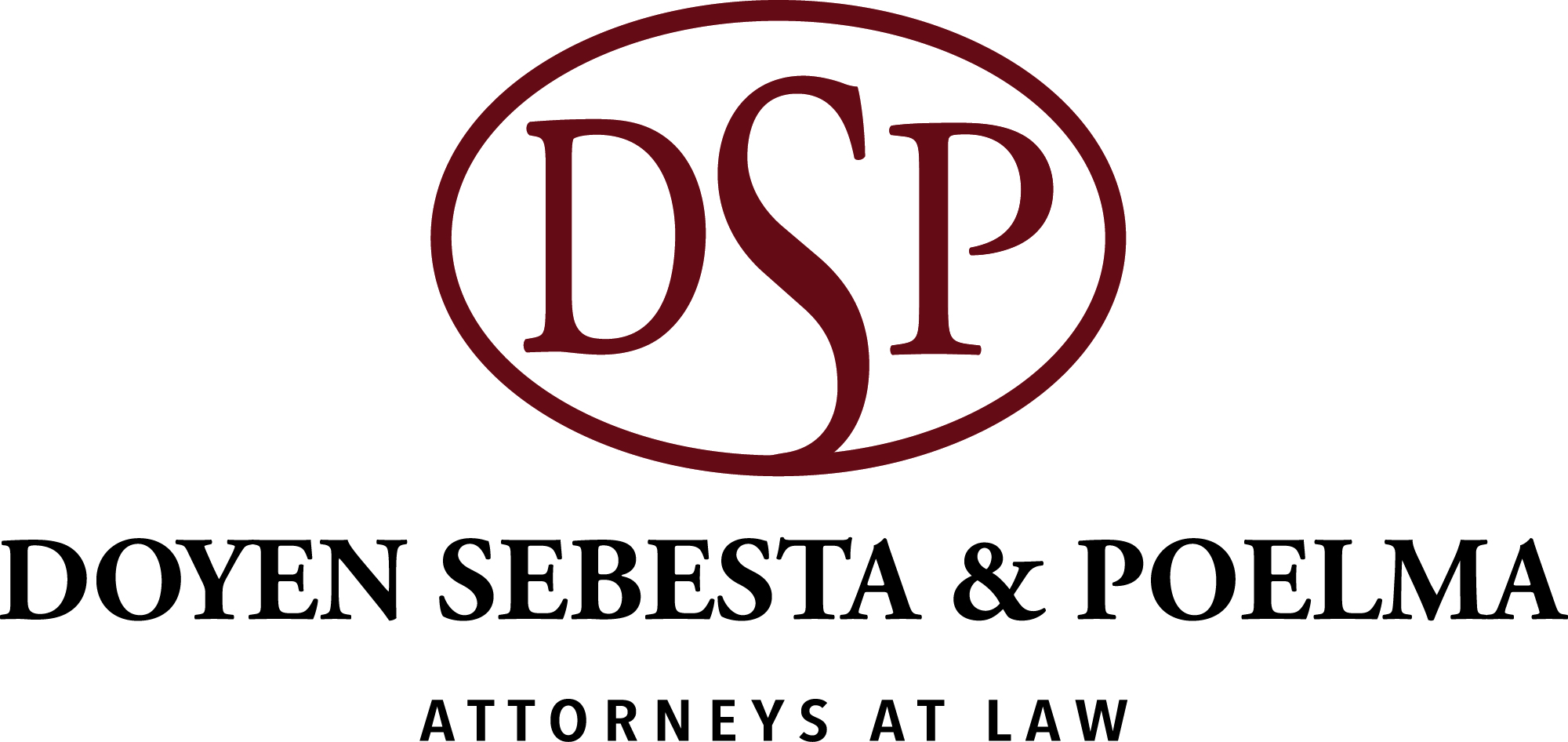 Conventional Wisdom for Lawyers
Educate your witness
Encourage your witness
Rehearse with your witness
Check witness’ social media 
Help your witness focus
Discuss some case strategy
 Tell the witness to be honest
(c) Doyen Sebesta & Poelma, LLLP
How do we Typically Prep Our Witnesses
Be polite
Don’t guess or speculate
Say “I don’t know” or “I don’t recall” if appropriate
Give short answers
Don’t volunteer information
Remember you’re under oath
Don’t get combative
(c) Doyen Sebesta & Poelma, LLLP
Do we Instill Confidence or Fear?
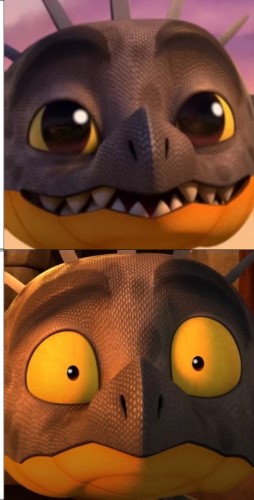 (c) Doyen Sebesta & Poelma, LLLP
What our Objective Should Be
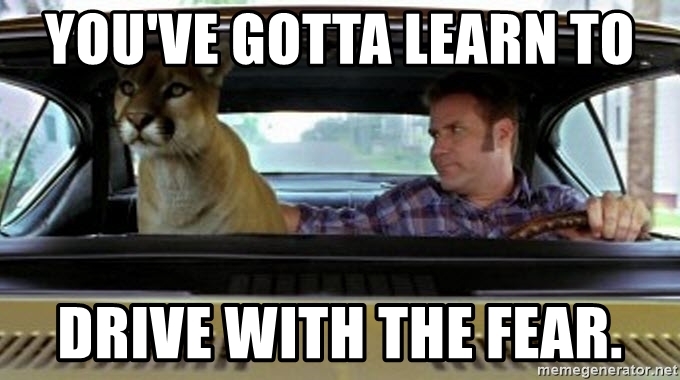 (c) Doyen Sebesta & Poelma, LLLP
Even the Fear the Witness has not Reveleaed
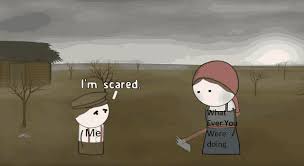 (c) Doyen Sebesta & Poelma, LLLP
Why Do Witnesses Fail?
Emotional Reaction
Threatened
Fight or Flight
Behavioral Reaction
Keep the neon in the tube
Mental Reaction
Stop responding and start reacting
(c) Doyen Sebesta & Poelma, LLLP
We Must Empower our Witnesses to Respond and not React
(c) Doyen Sebesta & Poelma, LLLP
Otherwise – We Might Get This:
(c) Doyen Sebesta & Poelma, LLLP
We Must Empower by Education
We must tell the witness the accurate view of the current litigation environment
We must reassure the witness that they are actually in control
We must help them realize the significance of teaching the ACTUAL audience – the jury, not the questioner
(c) Doyen Sebesta & Poelma, LLLP
Purposes for Taking a Deposition
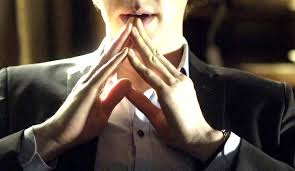 Size up the witness
 Obtain damaging admissions
 Explore new theories of the case
 Confirm themes
(c) Doyen Sebesta & Poelma, LLLP
First, We Must Explain the Plaintiff’s Position
A deposition is a place where the plaintiff attorney hopes to get admissions or denials to prove his or her preconceived case
All deposition questions are formed from this perspective
A deposition is not a search for the truth
A deposition is not an interview or a conversation
It is an interrogation
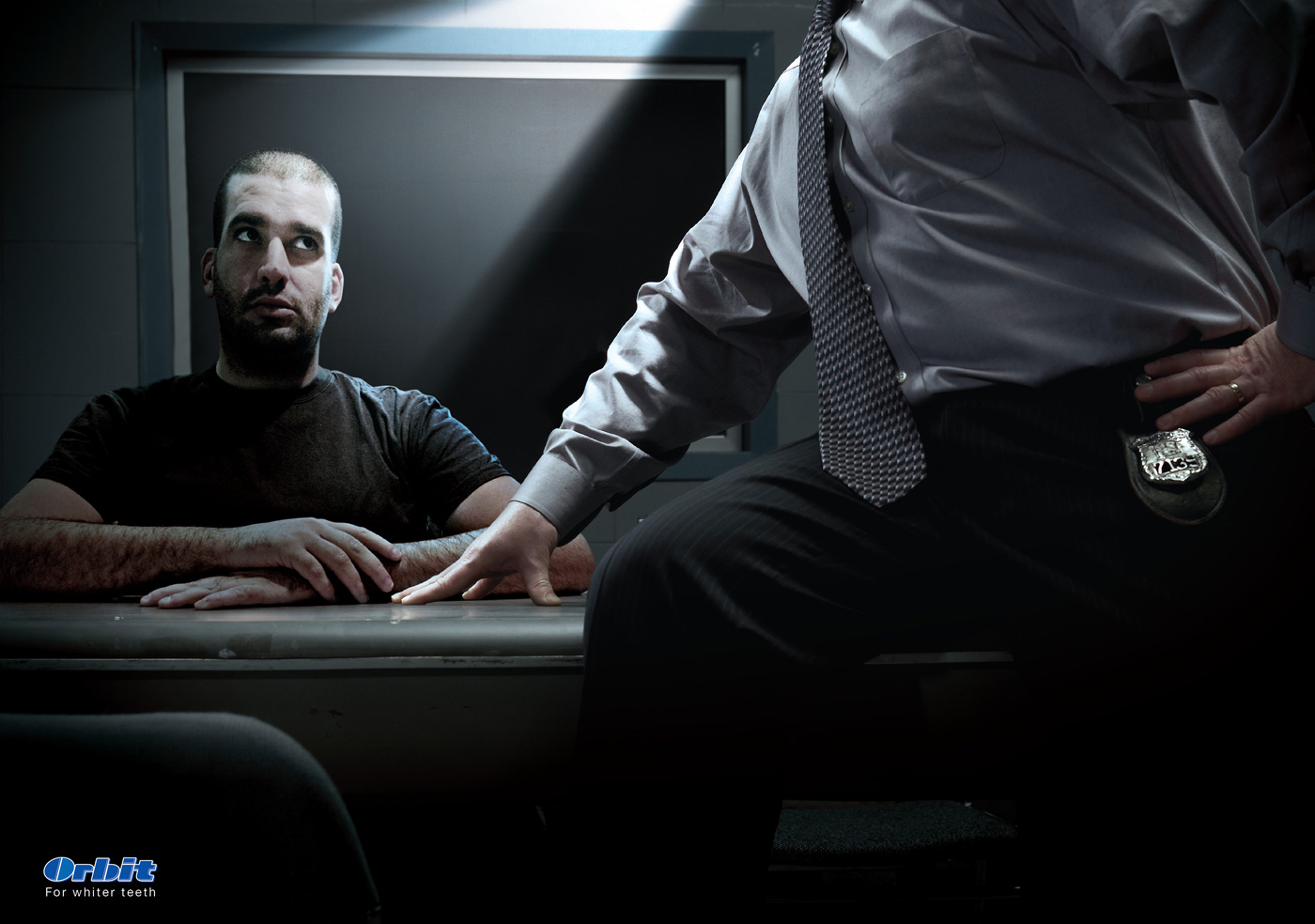 (c) Doyen Sebesta & Poelma, LLLP
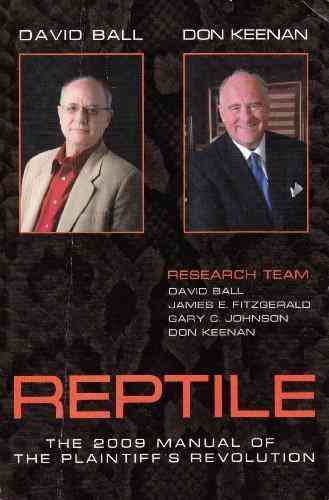 (c) Doyen Sebesta & Poelma, LLLP
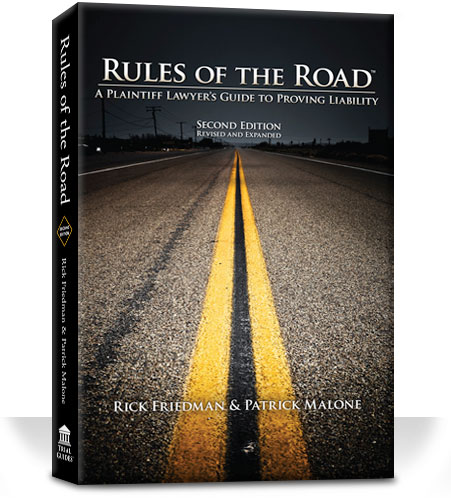 (c) Doyen Sebesta & Poelma, LLLP
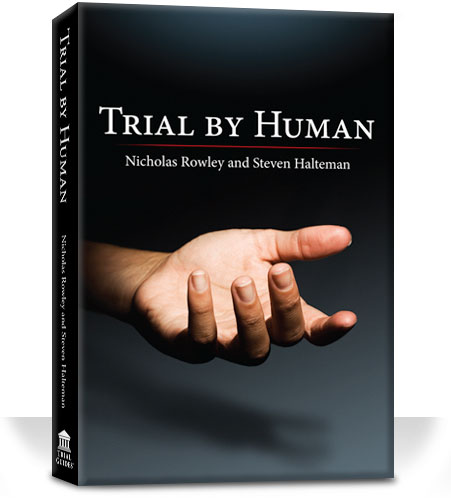 (c) Doyen Sebesta & Poelma, LLLP
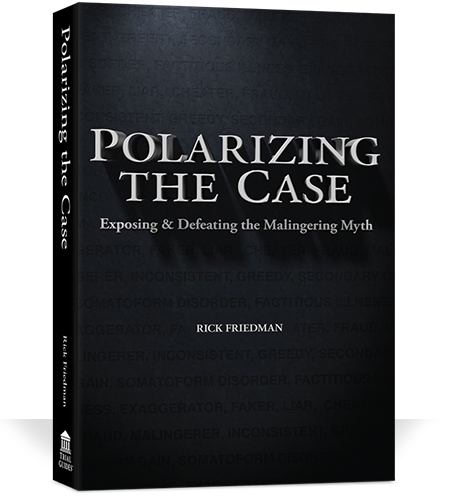 (c) Doyen Sebesta & Poelma, LLLP
New Model for Witness Preparation
CHARACTER
CONTROL
COMMUNICATION
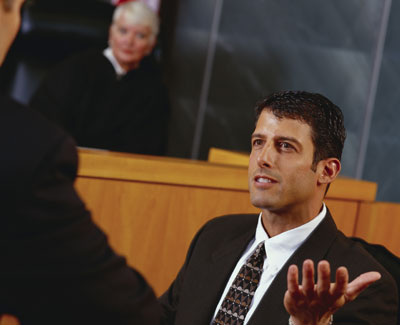 (c) Doyen Sebesta & Poelma, LLLP
1. CHARACTER
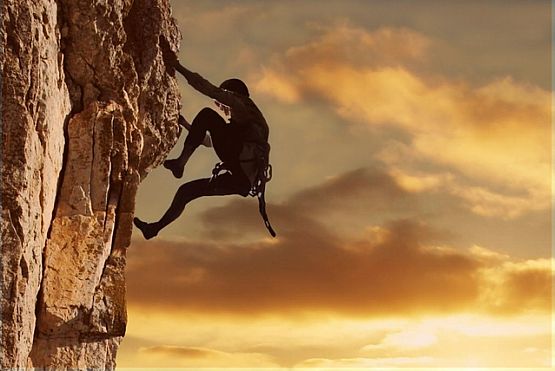 (c) Doyen Sebesta & Poelma, LLLP
CHARACTER
Attitude is Everything
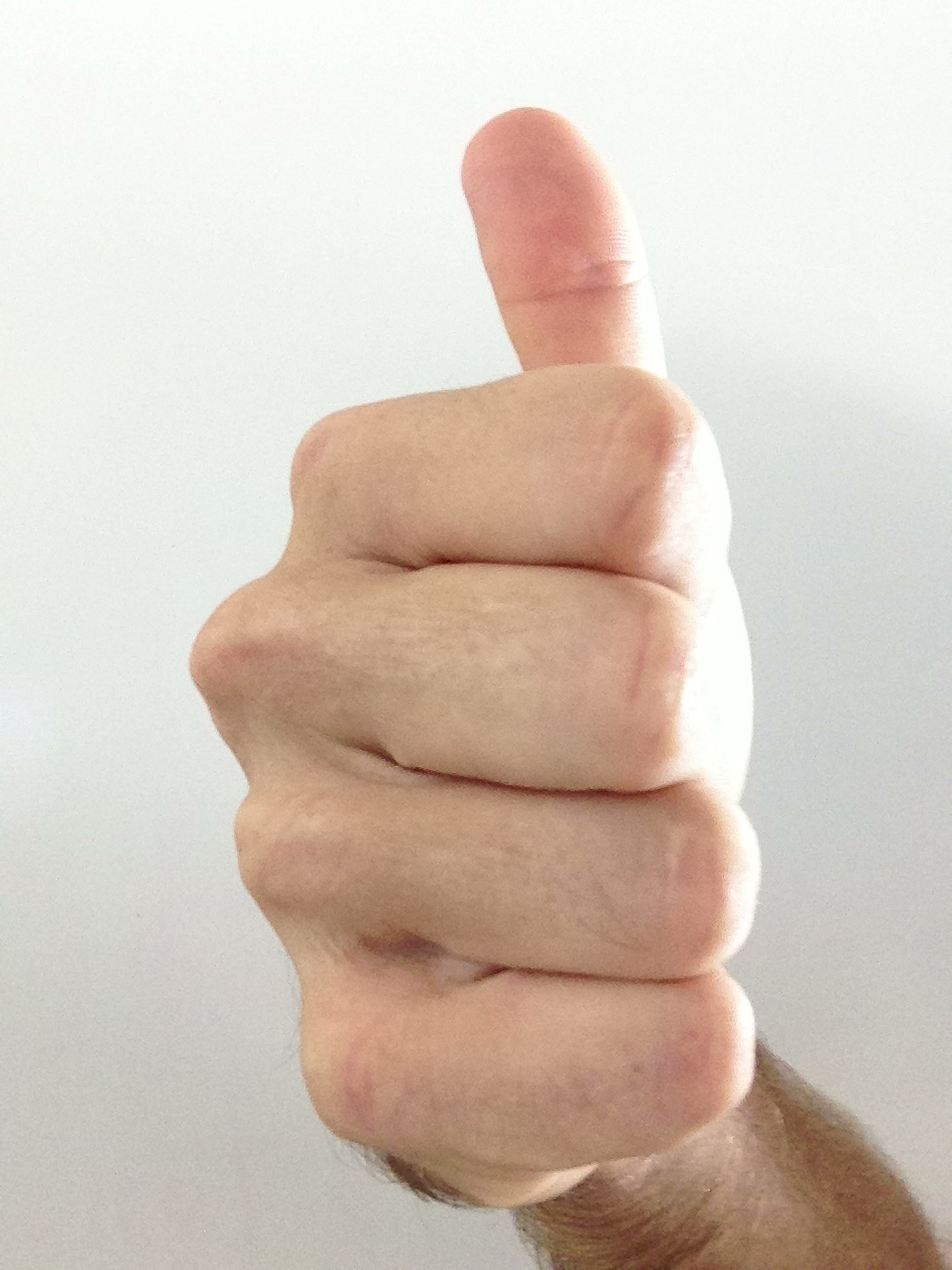 (c) Doyen Sebesta & Poelma, LLLP
Undesirable Witness Qualities
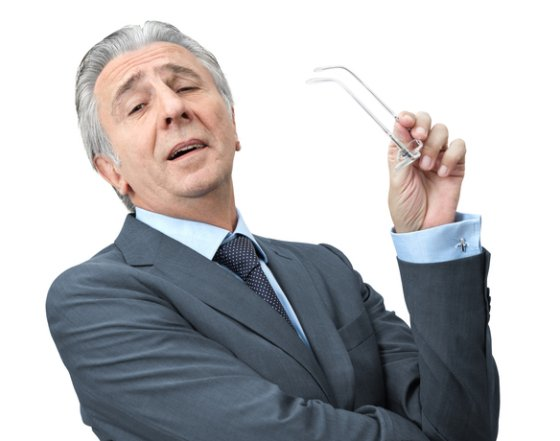 Arrogant
 Condescending
 Defensive
 Combative
 Hostile/Angry
Uncertain
 Inconsistent
 Nitpicky
 Overzealous
 Unintelligible
Robotic
 Confusing
 Inappropriate
 Slick
You get the picture
(c) Doyen Sebesta & Poelma, LLLP
Message Communicated?
“I need to be right.”
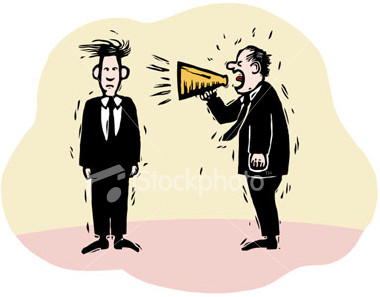 (c) Doyen Sebesta & Poelma, LLLP
Desirable Witness Qualities
Objective
 Personable
 Courteous
 Humble
 Helpful
 Educational
 Credible
Clear
 Consistent
 Candid
 Cooperative
 Responsive
 Honest
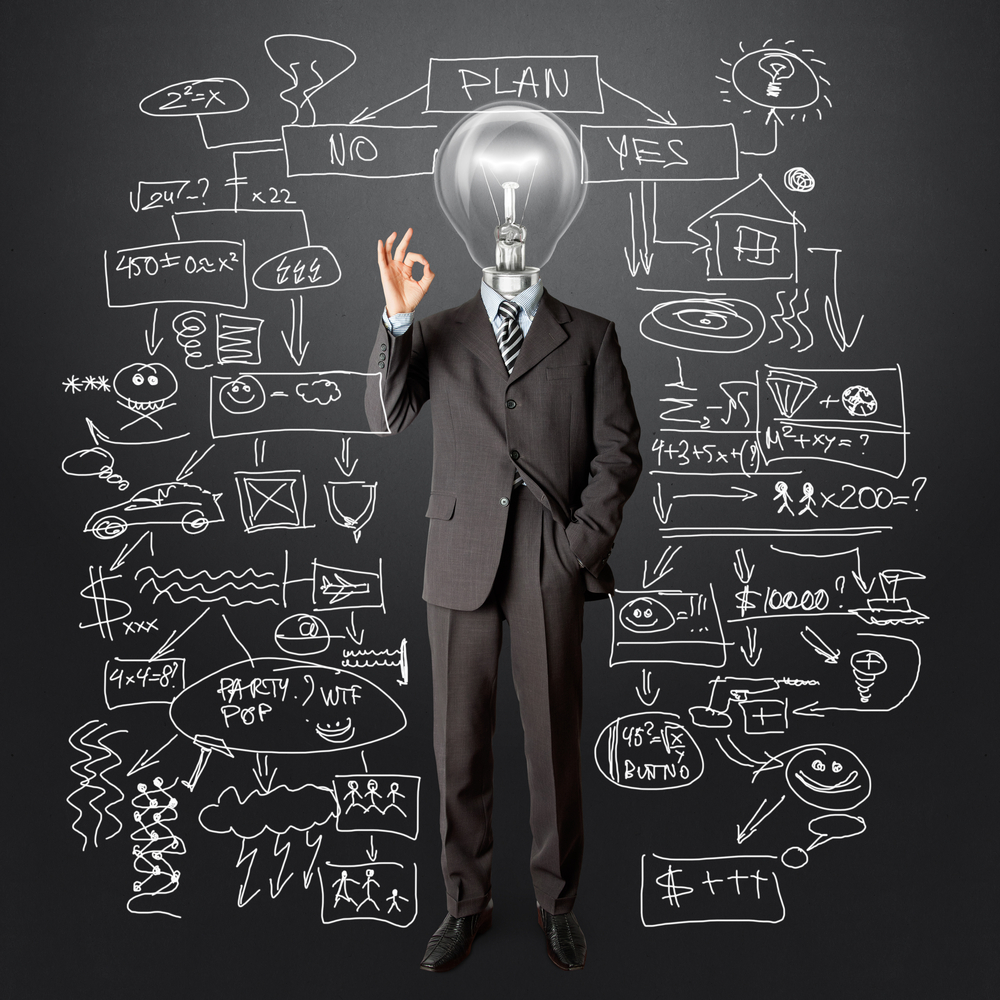 Authentic
(c) Doyen Sebesta & Poelma, LLLP
Message Communicated?
“I want to help you understand.”
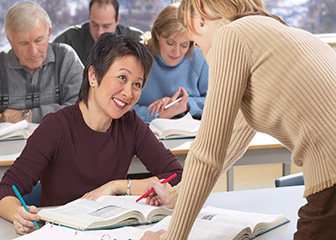 (c) Doyen Sebesta & Poelma, LLLP
Primary Job of a Witness
To help others understand
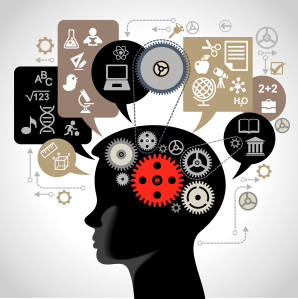 (c) Doyen Sebesta & Poelma, LLLP
2. CONTROL
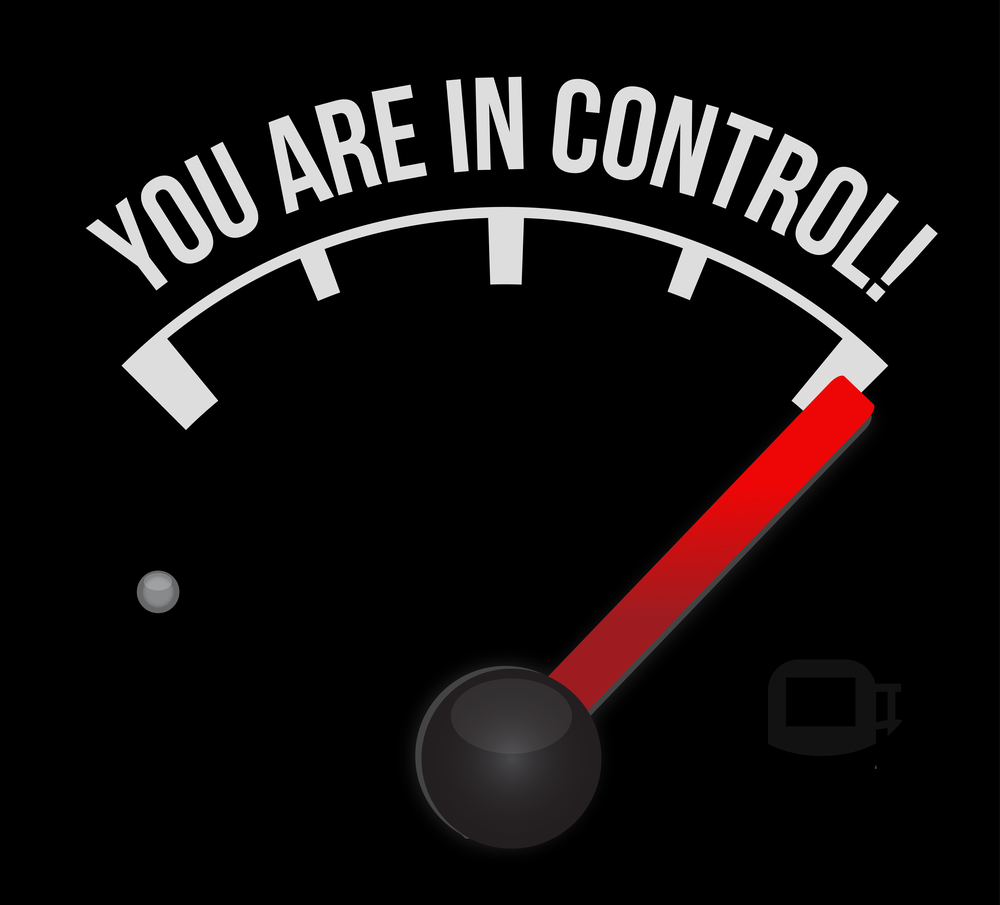 (c) Doyen Sebesta & Poelma, LLLP
Control the Room
The witness is in control of the deposition
Without their information, it does not exist
Check the temperature, seating, lighting
Check camera angle, volume, screens
Have water in a cup to drink
Take breaks when you need them
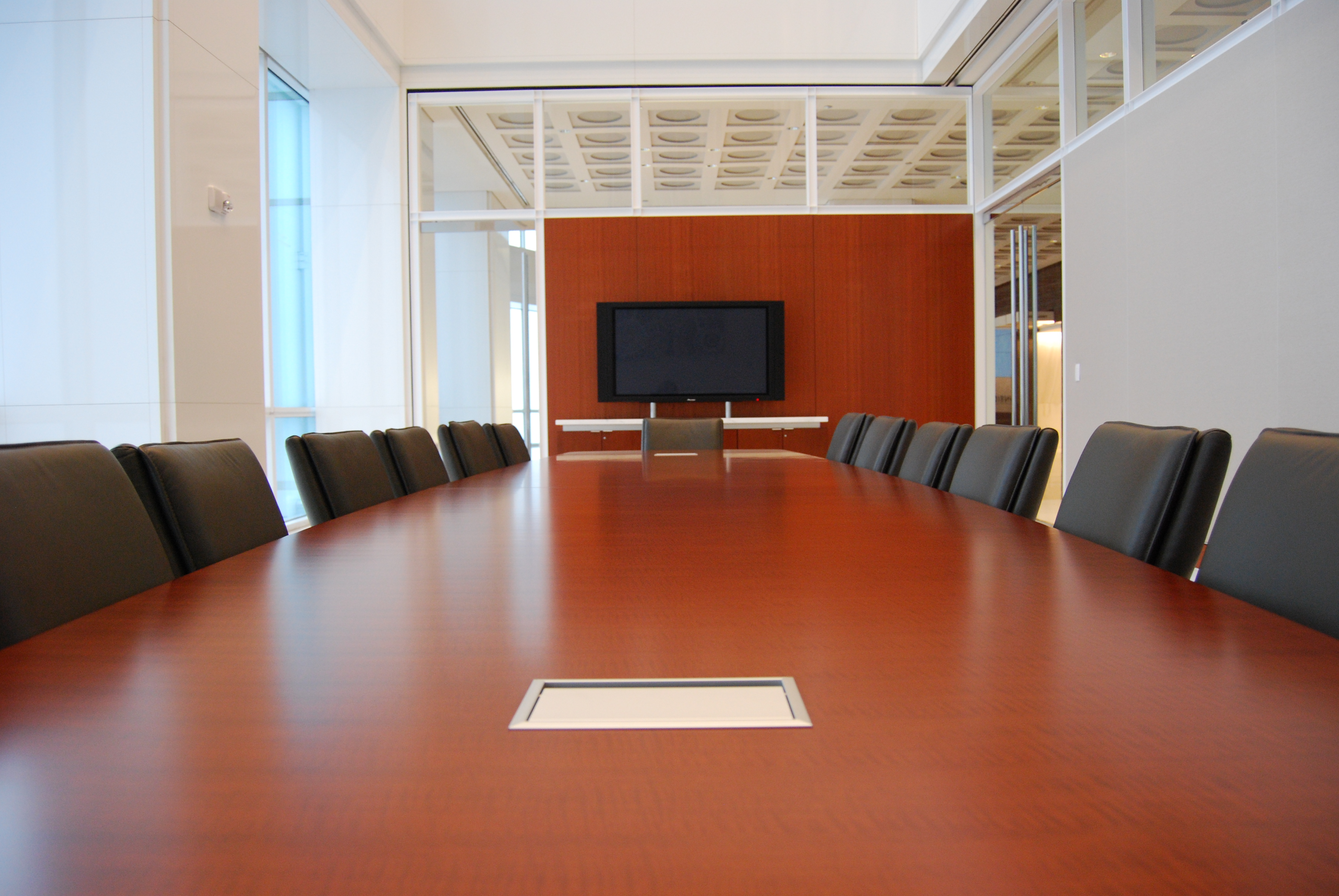 (c) Doyen Sebesta & Poelma, LLLP
Taking Charge of the Deposition
Controlling the tempo
 Controlling the word choice
 Controlling the attitude
 Controlling the understanding of the questions
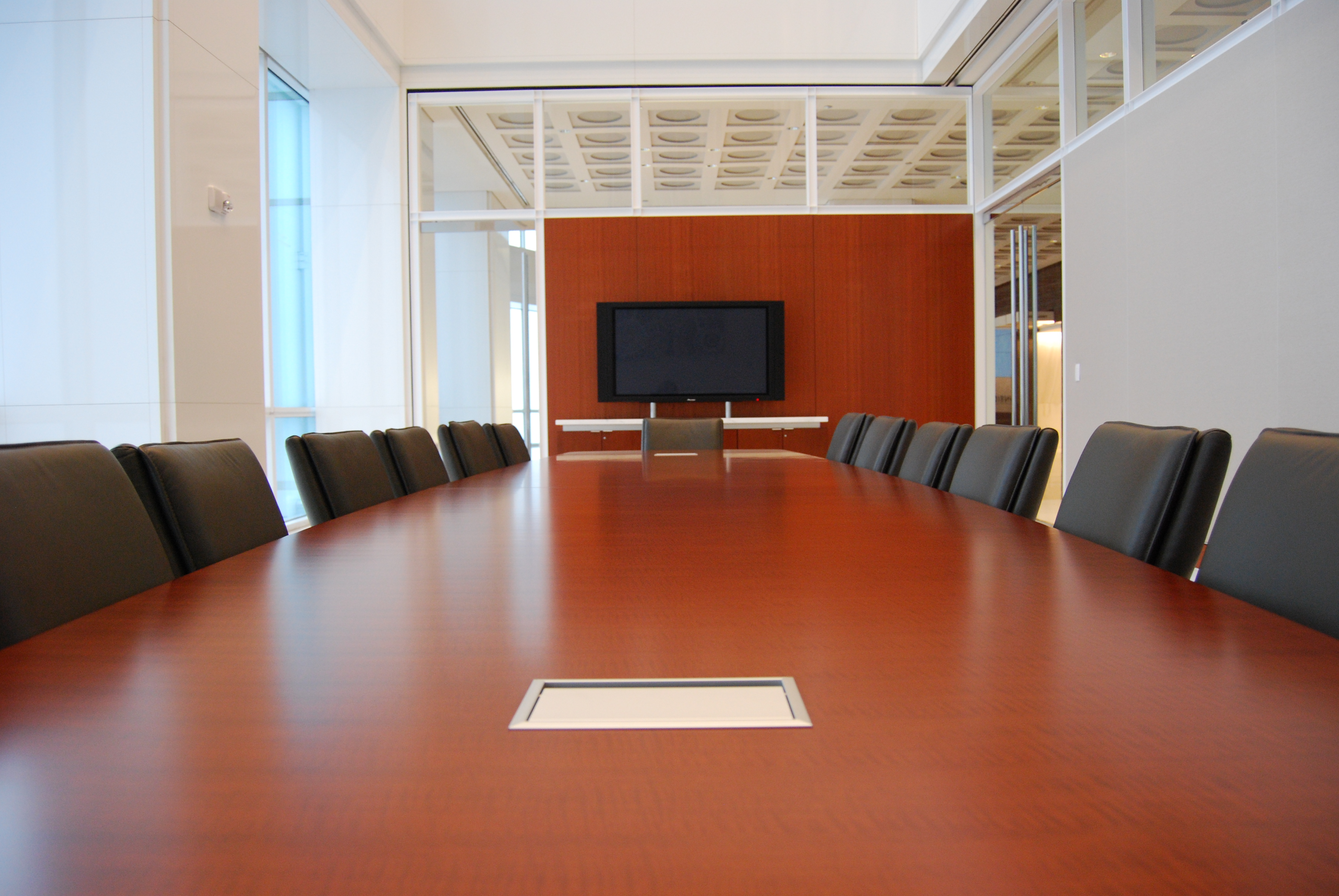 (c) Doyen Sebesta & Poelma, LLLP
Anchors
“What do I know?”
“What did I do?”
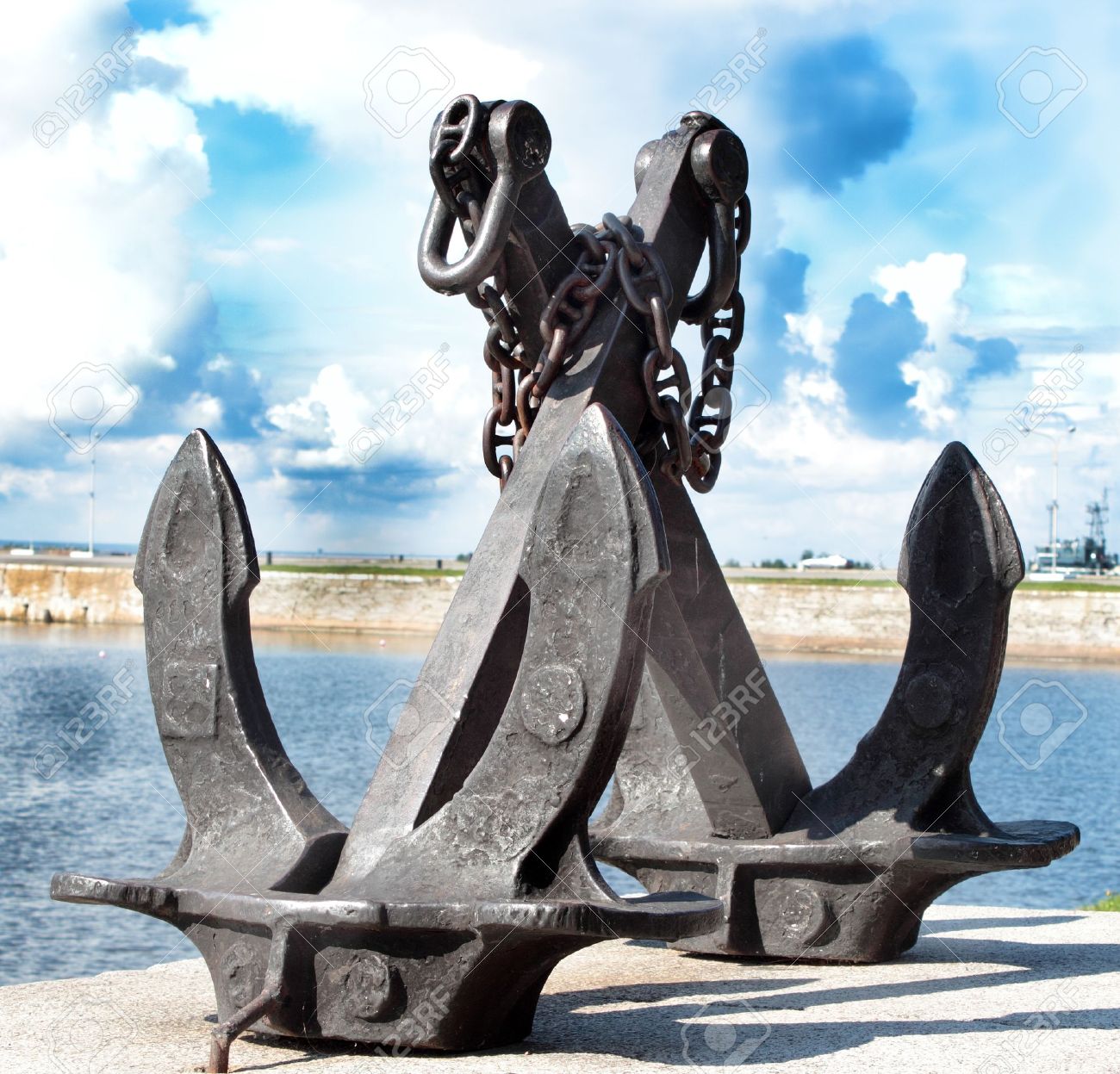 (c) Doyen Sebesta & Poelma, LLLP
3. COMMUNICATE(Clarify)
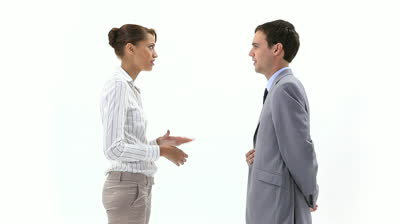 (c) Doyen Sebesta & Poelma, LLLP
Witness Listening Skills
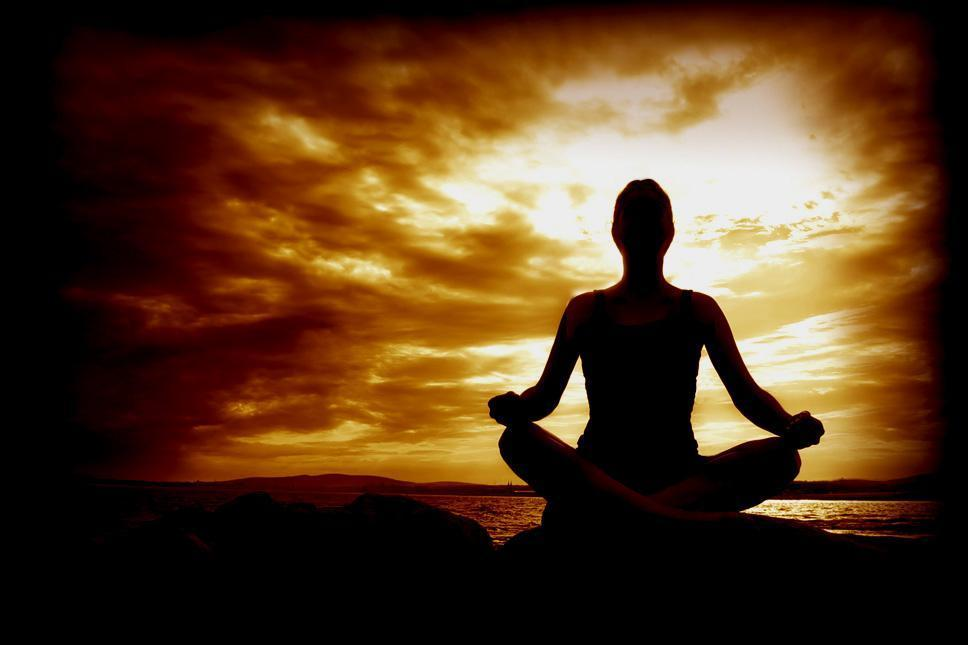 PAUSE… Then Ask Yourself Three Questions:
	1. “Do I understand the question?” or “What 	exactly am I being asked?”
	2. “Am I the right person?” or “Do I have the 	information to answer it?” 
	3. “What is the most appropriate response?”
Don’t Anticipate:  Only Listen to the Question Asked
Be Patient
Listen for Negative Framework
(c) Doyen Sebesta & Poelma, LLLP
Questions to be Careful of:
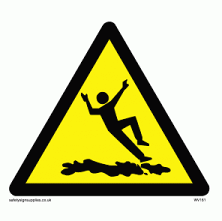 Duties/Responsibilities
 Company Policies
 Customs and Practices
 Guidelines and Rules
 Legal Propositions
 Absolutes (always, never, etc.)
(c) Doyen Sebesta & Poelma, LLLP
Witness Responsiveness
Use Your Own Words
Clarify & Educate
Qualify Yes/No Answers
Admit the Obvious
Breakdown and Address Question Parts
Admit Mistakes Lightly and With Confidence
Stay Within Personal Knowledge or Experience
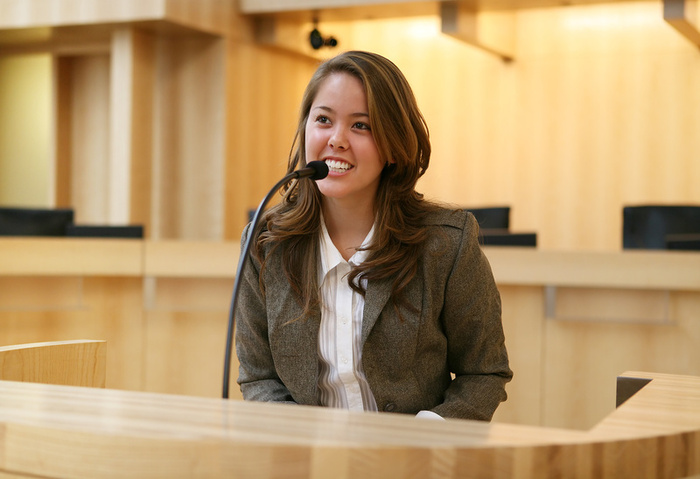 (c) Doyen Sebesta & Poelma, LLLP
Use Your Own Words
“Here is what I do…”
“Here is how I see that issue…”
“Here is how I think about that…”
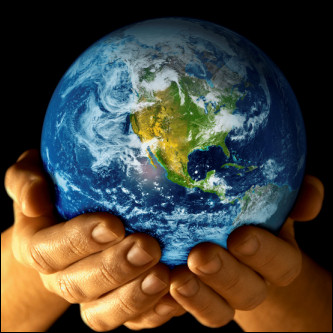 (c) Doyen Sebesta & Poelma, LLLP
Testimony Demeanor
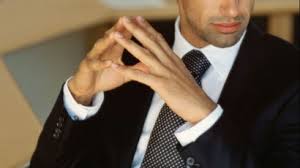 Dress and Groom Like You Do for Work
 Assume You are Always Watched
 Sit Forward
 Make Eye Contact
 Respond to Questioner, Include Jury
 Use Documents and Exhibits to Educate
 Use Strong Voice, Enunciate/Articulate
 Breathe
(c) Doyen Sebesta & Poelma, LLLP
Importance of Body Language*
Upper body position
 Use of hands
 Nervous gestures
 Hands
 Eyes
 Lips
 Head (looking up and down)
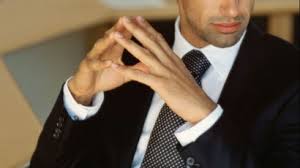 * Particularly important for video taped depositions.
(c) Doyen Sebesta & Poelma, LLLP
Counsel’s Tactics
Looks of disbelief, smirks, sighs
Intimidation
 Silence after you answer
Raising voice
 Cutting off your answer
 Repetitious questions
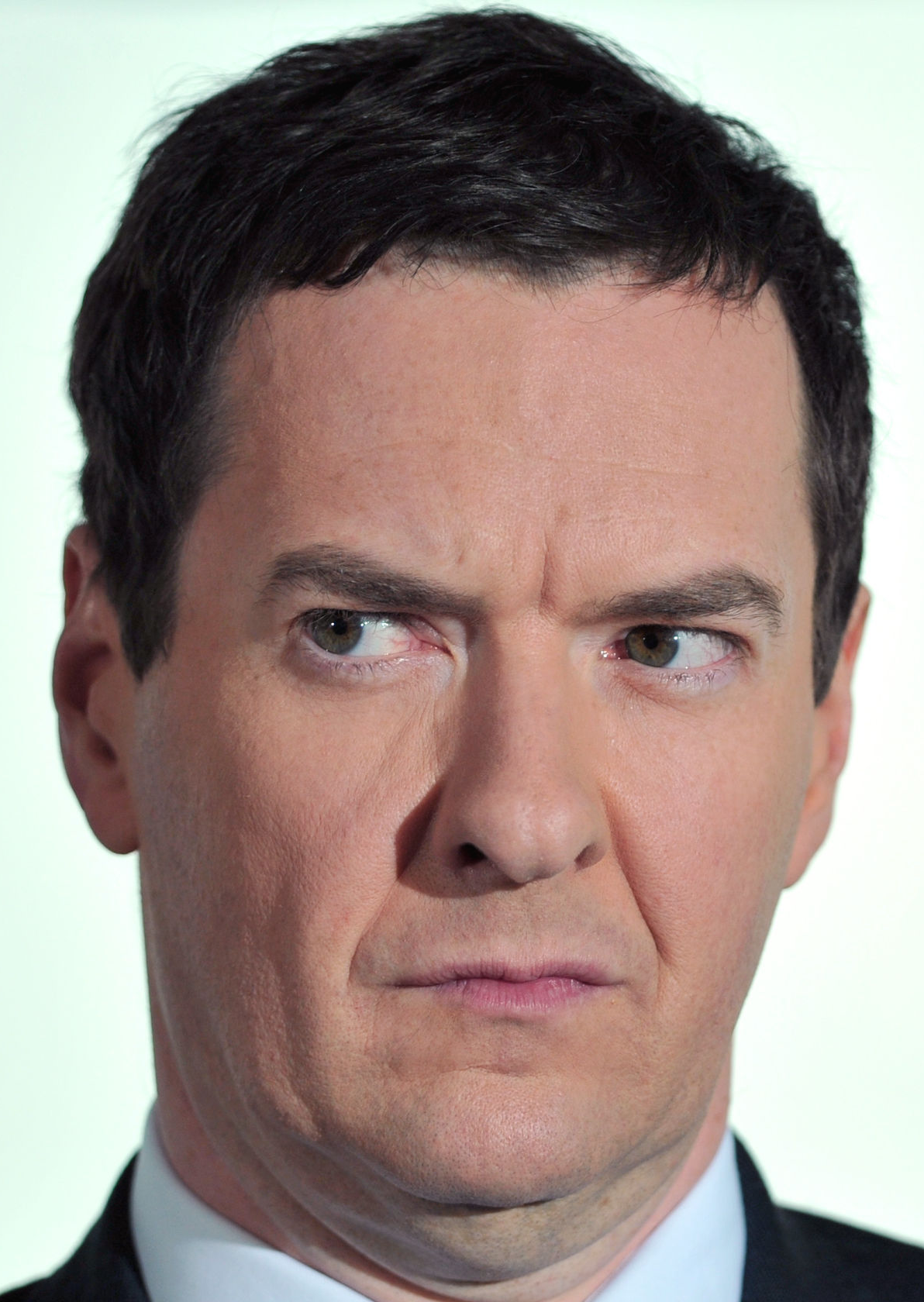 (c) Doyen Sebesta & Poelma, LLLP
Cross-Examination Question Types
Build-up/Agreement
Hypothetical
Compound
Embedded Assumptions
Accusations/ Condescension
Forced Admissions
Speeches or Narrative
Outside Area of Knowledge
Random/ Ambiguous/ General
Friendly/Open-ended
Nonverbal/Attitude
Repetition
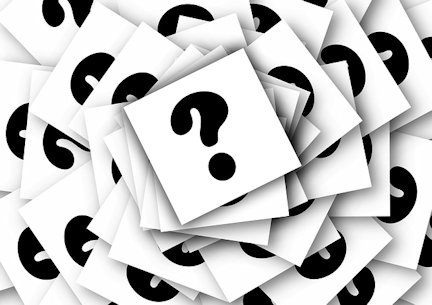 (c) Doyen Sebesta & Poelma, LLLP
Witness Practice
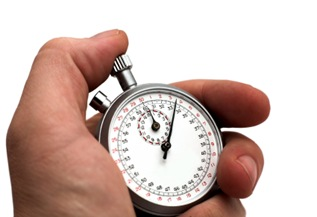 Focus on 3 main points 
 Summarize your testimony in 5 sentences. 	
 Use teaching visuals to anchor witness
 Use documents to anchor
 Videotape answers
(c) Doyen Sebesta & Poelma, LLLP
Anchors
“What do I know?”
“What did I do?”
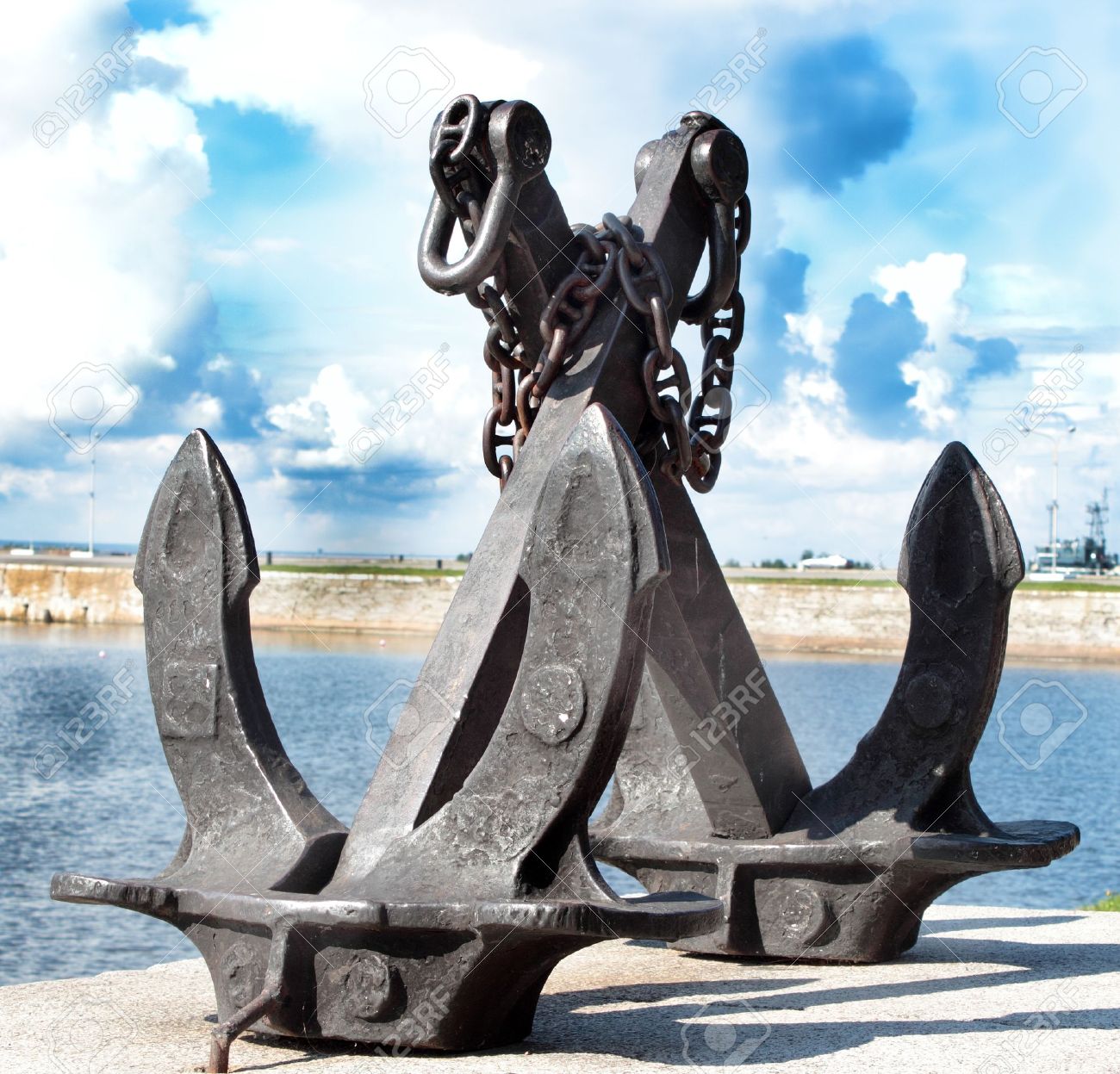 (c) Doyen Sebesta & Poelma, LLLP
Primary Job of a Witness
To help others understand
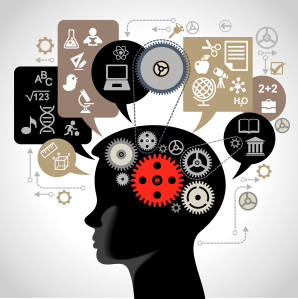 (c) Doyen Sebesta & Poelma, LLLP
Primary Job of the Lawyer
To help the Witness
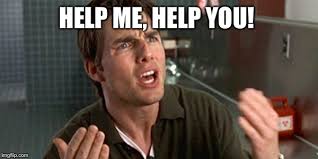 Time
Thought
Persuasion
Commitment
(c) Doyen Sebesta & Poelma, LLLP